Mathilde PELLETON
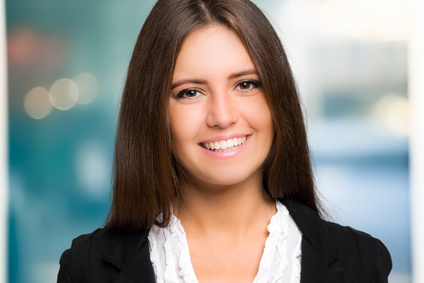 Lorem ipsum dolor sit amet, consectetur adipiscing elit. Morbi tristique sapien nec nulla rutrum imperdiet. Nullam faucibus augue id velit luctus maximus. Interdum et malesuada fames ac ante ipsum primis in faucibus. Etiam bibendum, ante nec luctus posuere, odio enim semper tortor, id eleifend mi ante vitae ex. Sed molestie varius erat a aliquet.
EXPERIENCIA LABORAL
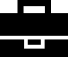 Lorem ipsum dolor sit amet, consectetur adipiscing elit. Morbi tristique sapien nec nulla rutrum imperdiet. Nullam faucibus augue id velit luctus maximus.
2007-2010
PUESTO
Empresa
Lorem ipsum dolor sit amet, consectetur adipiscing elit. Morbi tristique sapien nec nulla rutrum imperdiet. Nullam faucibus augue id velit luctus maximus.
2007-2010
PUESTO
Empresa
Lorem ipsum dolor sit amet, consectetur adipiscing elit. Morbi tristique sapien nec nulla rutrum imperdiet. Nullam faucibus augue id velit luctus maximus.
2007-2010
PUESTO
Empresa
ESTUDIOS
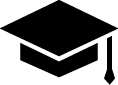 2007-2009
Centro educativo
Título
2003-2007
Centro educativo
Título
2007
Pasantía - Empresa
2010
Pasantía - Empresa
HABILIDADES
CONTACTO
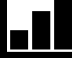 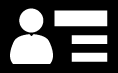 Teléfono: 000 111 333
Dirección: 12 Street Name, Madrid
Email: name@mail.com
Web: www.site.com
Facebook: facebook.com/name
Relaciones públicas 
Gestión de proyectos
Control de calidad
Mac/PC
Inglés
Francés